Elephant in the room
Philip “Sharp Skills” Jacobs
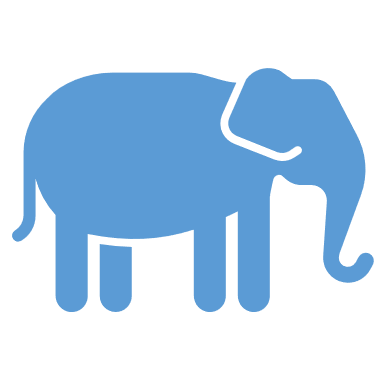 Conversations about race, racism, and racial equity in the workplace
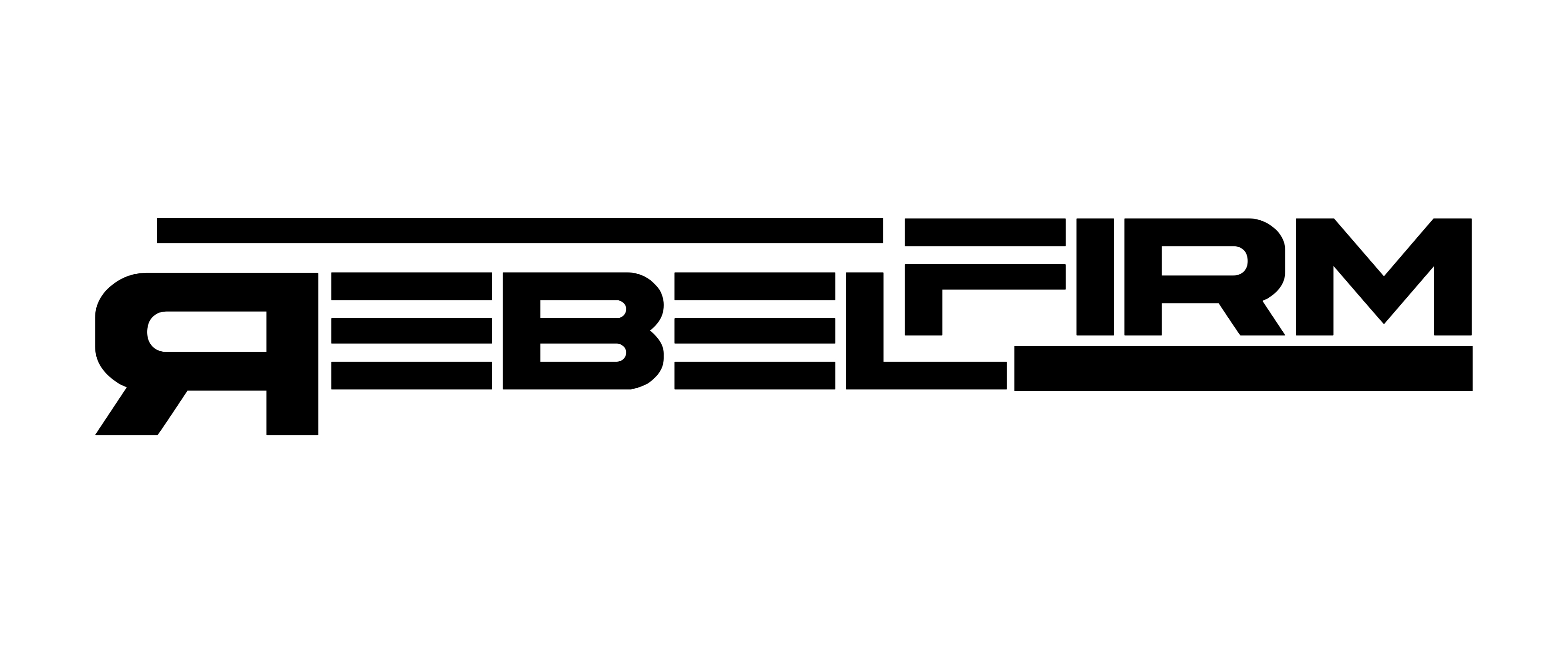 AGENDA
Background and Context
Scenario One
Scenario Two
Scenario Three
Bonus Scenarios (if we have time)
Debrief. Reflect. Share
Closing
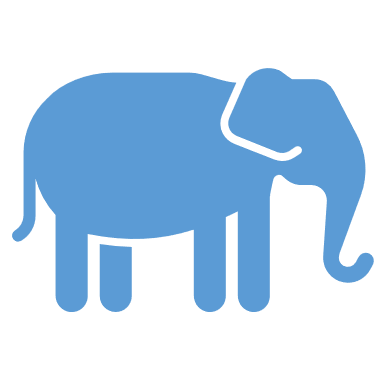 Elephant in the ROOM
COPYRIGHT REBEL FIRM, 2023
Introduction
Why I wrote the book… 
So, we can have more effective conversations about race that lead to systemic change.
COPYRIGHT REBEL FIRM, 2023
Definitions
RACE
RACISM
Racial Equity
A social construct designed to categorize individuals and groups of people based on skin color and physical attributes in order to assign them a permanent place in the social hierarchy.
The beliefs and actions of those with the most power in the socially constructed racial hierarchy imposed on those with less (or the least amount of) power.
The relentless pursuit to repair the harms caused by race and racism and setting up systems to ensure they never happen again.
COPYRIGHT REBEL FIRM, 2023
Four Levels of RACISM
Structural -  A history and current reality of institutional racism across all institutions, combining to create a system that negatively impacts communities of color
Institutional - Policies, practices and procedures that work better for white people, than for people of color, often unintentionally - including those that are “race neutral”
Individual – Pre-judgment, bias, discrimination, stereotype threat, and internalized oppression based on race and felt by an individual
Interpersonal – Occurs between individuals. Once we bring our private beliefs into our interactions, racism is now in the interpersonal realm
[Speaker Notes: Structural -  A history and current reality of institutional racism across all institutions, combining to create a system that negatively impacts communities of color

Institutional - Policies, practices and procedures that work better for white people, than for people of color, often unintentionally - including those that are “race neutral”

Interpersonal - Occurs between individuals. Once we bring our private beliefs into our interactions, racism is now in the interpersonal realm

Individual - Pre-judgment, bias, discrimination, stereotype threat, and internalized oppression based on race and felt by an individual]
The Rights Approach
RESPECT
INTENTIONAL
GENUINE
HONEST
TRANSPARENT
SYSTEMIC
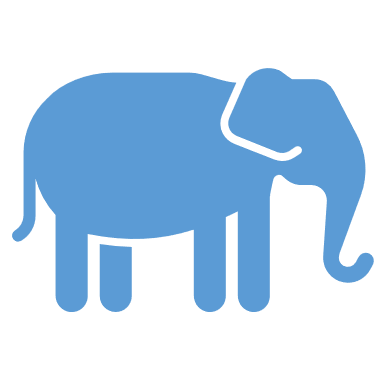 COPYRIGHT REBEL FIRM, 2023
[Speaker Notes: Respect – demonstrating respect is foundational to having effective conversation on race. Even if people disagree with one another, respect allows us to acknowledge each other as equals and the foundational commonality we all share, which is our humanity.

Intentional – Having the race conversation takes intentionality. It is hard for many of us to face the ugly realities of what racism has produced, both within and outside of ourselves. The trauma some of us have been on the receiving end of because of race can make us want to tuck the pain deep into the deep recesses of our minds and hearts, never to see the light of day. Others may have intense feelings of guilt or shame because of the actions of their ancestors and the perpetual system of inequity they are privileged by. Therefore we all, no matter what perspectives we hold, must force ourselves to engage in these difficult conversations.

Genuine – No one can afford to be phony in this work. While we want to be mindful of how we deliver our hard truths, we must be real and authentic in the ways we come to the table. If you don’t agree with something someone says or an idea they have, be real about it. Don’t fake the funk to get along. That will only cause more damage in the long term. But if we are genuine from the outset, we can get to the root of our issues quicker.

Honest – Being honest means being present in how we are feeling while we build bridges together. Reference DEI fatigue.

Transparent – Racial conversations require us to be an open book about how the social construct of race impacts us and our worldview. This is part of practicing being our authentic selves.

Systemic – If we don’t get to the systemic nature of racism, then we are our wasting our time. We must weigh the conversations we are having against the intended result of systemic change. Systemic change occurs when the set of fundamental beliefs and protocols that govern racist systems get disrupted and a new, equitable pattern emerges.]
Focus on EQUITY
[Speaker Notes: Play video starting at 6:00, end at 7:50]
Scenario One
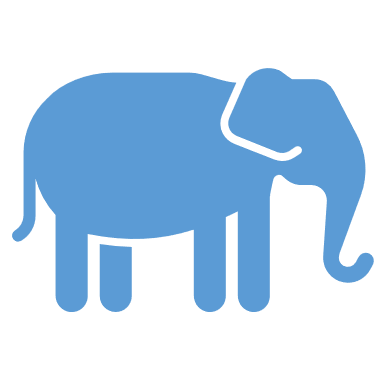 You and one of your work colleagues frequently butt heads because of your different ways of communicating, which were shaped by your cultural upbringing-directly ties to your racial background. What is a strategy you can employ to stop having so many conflicts?
COPYRIGHT REBEL FIRM, 2023
Scenario TWO
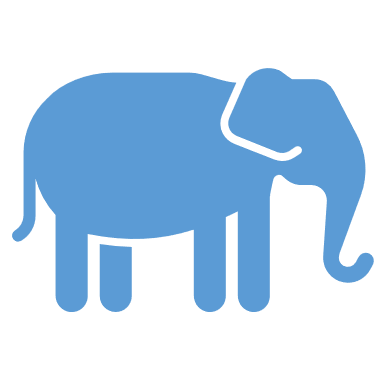 Your boss is passionate about creating a racially inclusive work environment but is not well versed in how to go about it. His inexperience combined with his orientation toward action sometimes alienates members of the team, especially those that come from historically marginalized backgrounds. What would you say to your boss to help him in his racial inclusion journey?
COPYRIGHT REBEL FIRM, 2023
Scenario THREE
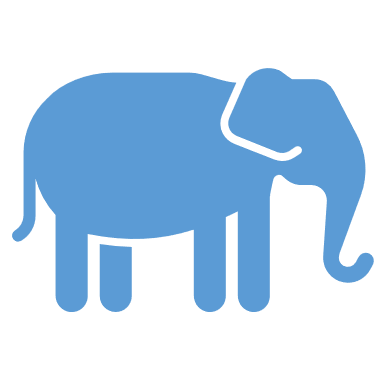 You and your team have been implementing a racial equity plan for the past two years that doesn't seem to be yielding the intended results. What methods would you use to figure out where the problem lies?
COPYRIGHT REBEL FIRM, 2023
Scenario Four
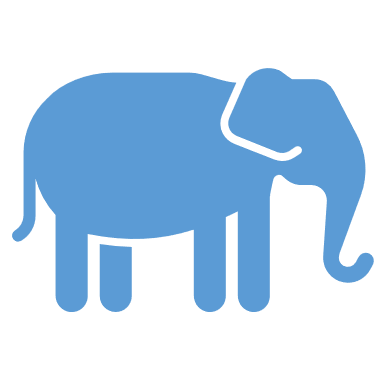 The board of directors that you sit on for a local non-profit has made a commitment to bring on more people of color, specifically Black, Latino, and Indigenous. After a few interviews with candidates from these racial backgrounds, you notice some of your fellow directors making comments about them not being a good fit for the organizational culture. You've seen and heard this before. You want to respectfully but assertively challenge them to think in terms of Culture Add rather than Culture Fit. What would you say to them?
COPYRIGHT REBEL FIRM, 2023
Scenario Five
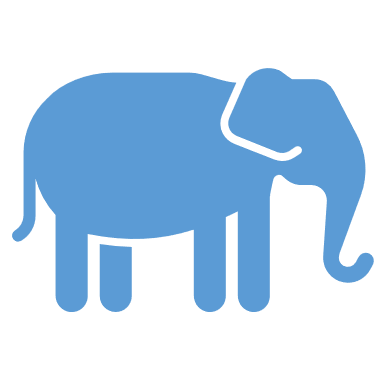 A close friend of yours remarks that they don't see color, when it comes to race, they are colorblind. How you would you address your friends comment while trying to preserve the friendship?
COPYRIGHT REBEL FIRM, 2023
DEBRIEF. Reflect. share
What emotions came up while you were engaging with the scenarios?
What did you learn from each other during the conversations?
What solutions do you think you can produce after today’s session?
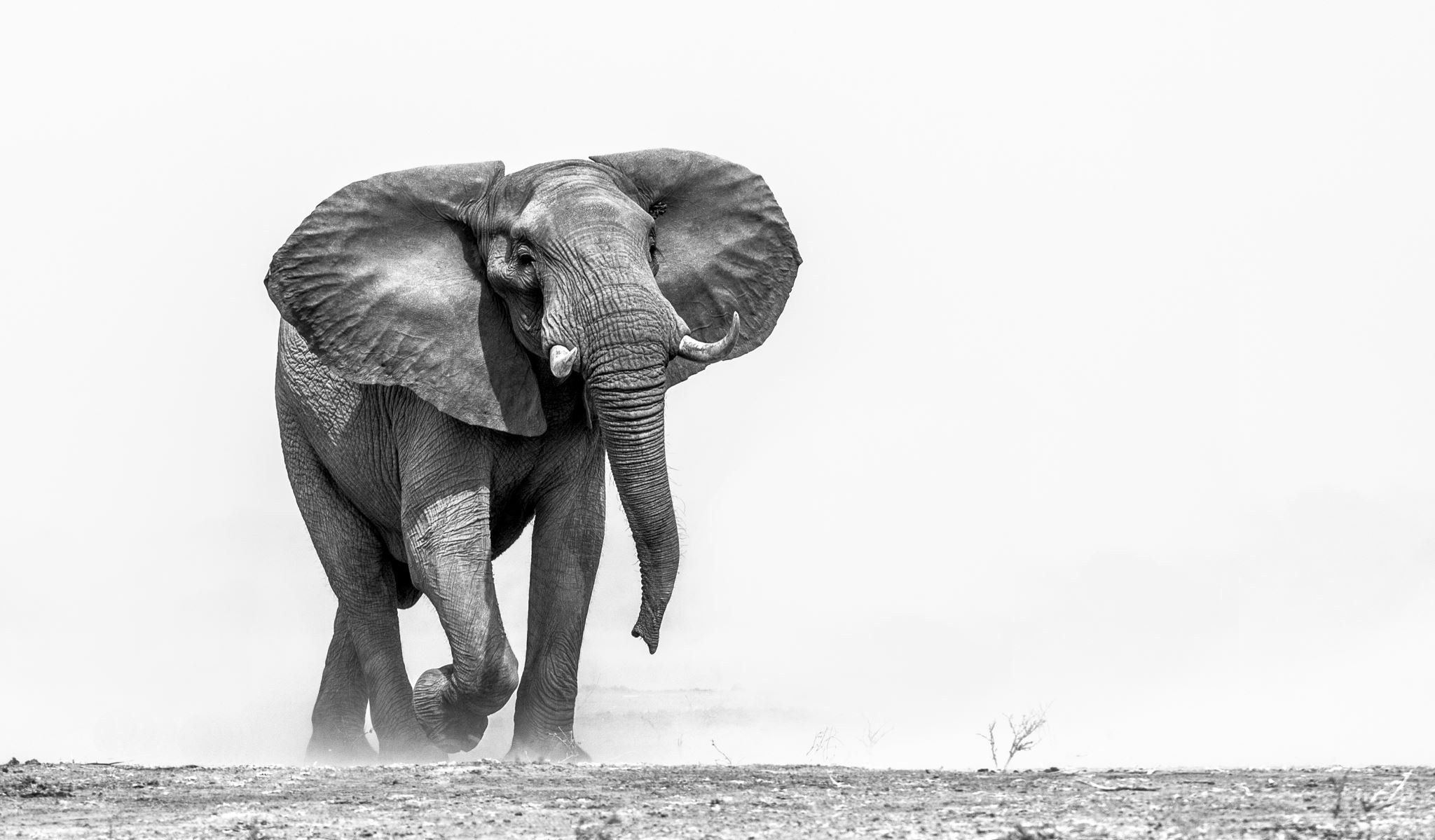 “Many White people may avoid conversation about race out of fear of ‘saying the wrong thing. And many people of color in predominantly white companies may avoid these conversations out of fear of being seen as a complainer – or worse. But pretending the elephant in the room isn’t there won’t make it go away.
Dr. Kira Hudson Banks
Elephant in the Room Board Game®™ – Racial Equity Gameplay Sessions
An immersive board game experience that equips teams and organizations to have effective conversations about racial equity that lead to systemic change. Philip inspires and motivates organizations, large and small, to push past their comfort zones in conversations about race and gives them effective strategies and tools to employ among their workforces through gameplay. He was instrumental in getting people and organizations to “talk about race” before that concept became popular (after the murder of George Floyd).
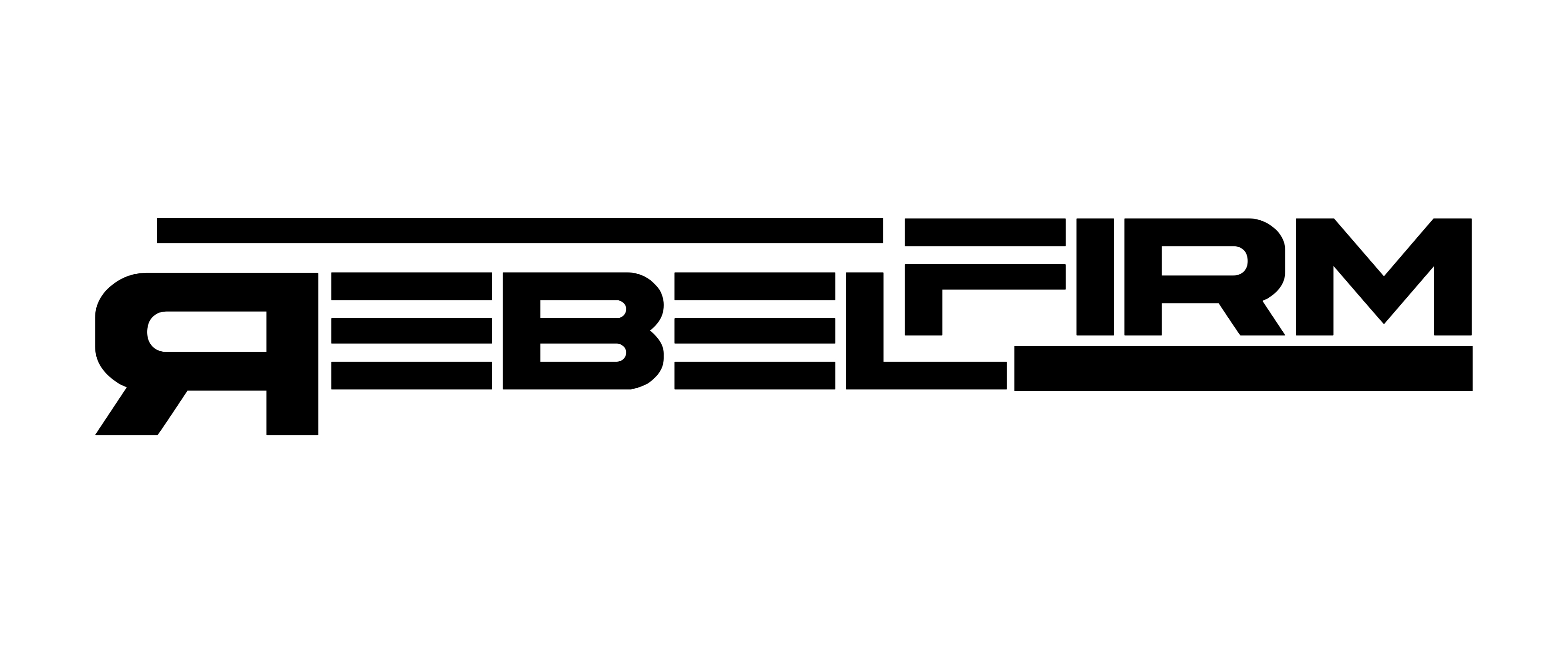 THANK YOU
IG: @thesharpskills
pjacobs@rebelfirm.com
Rebelfirm.com
Philip “Sharp Skills” Jacobs
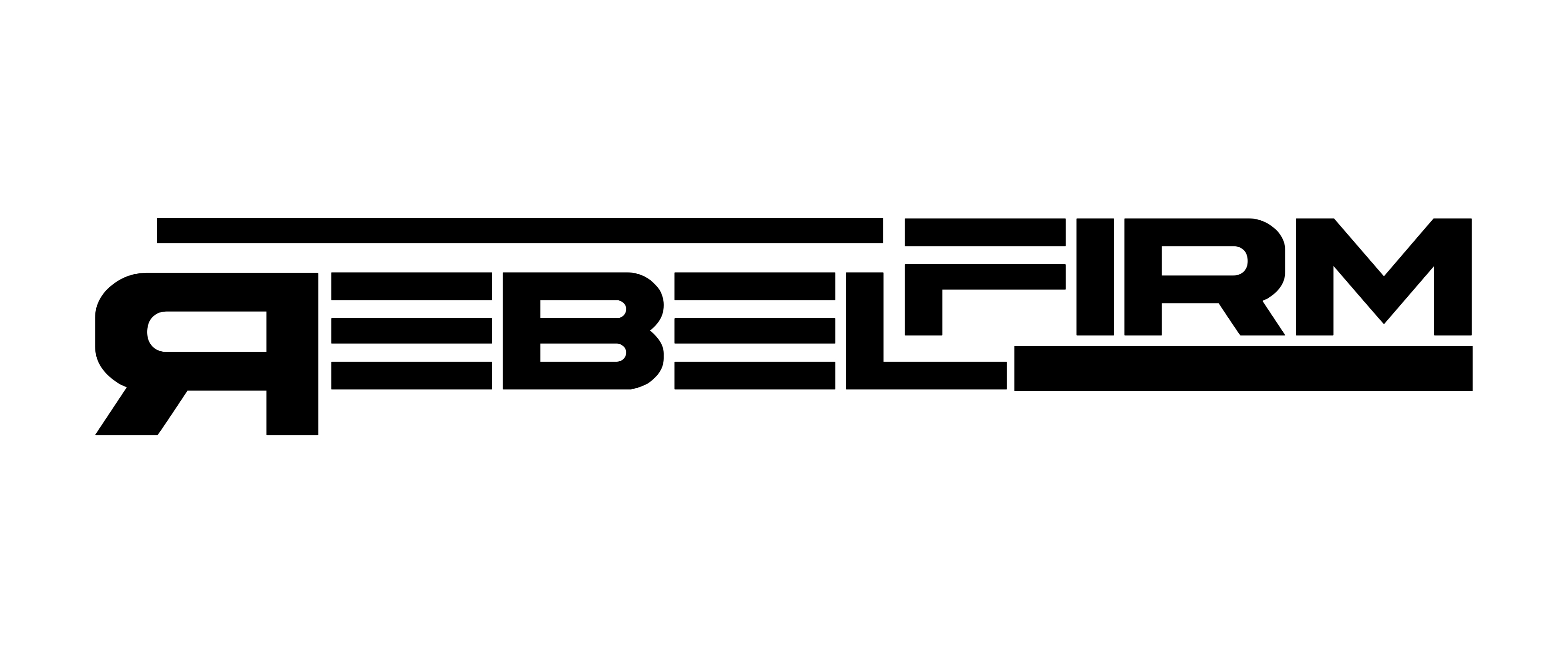 COPYRIGHT REBEL FIRM, 2023